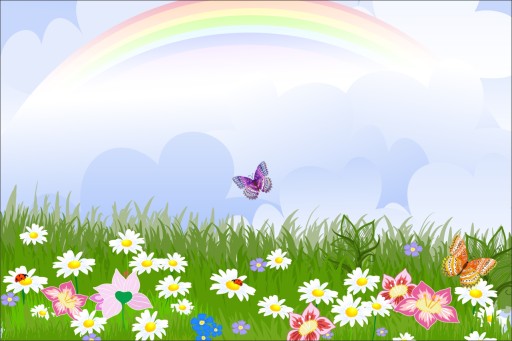 CO WIDAĆ I SŁYCHAĆ 
NA WIOSENNEJ ŁĄCE…
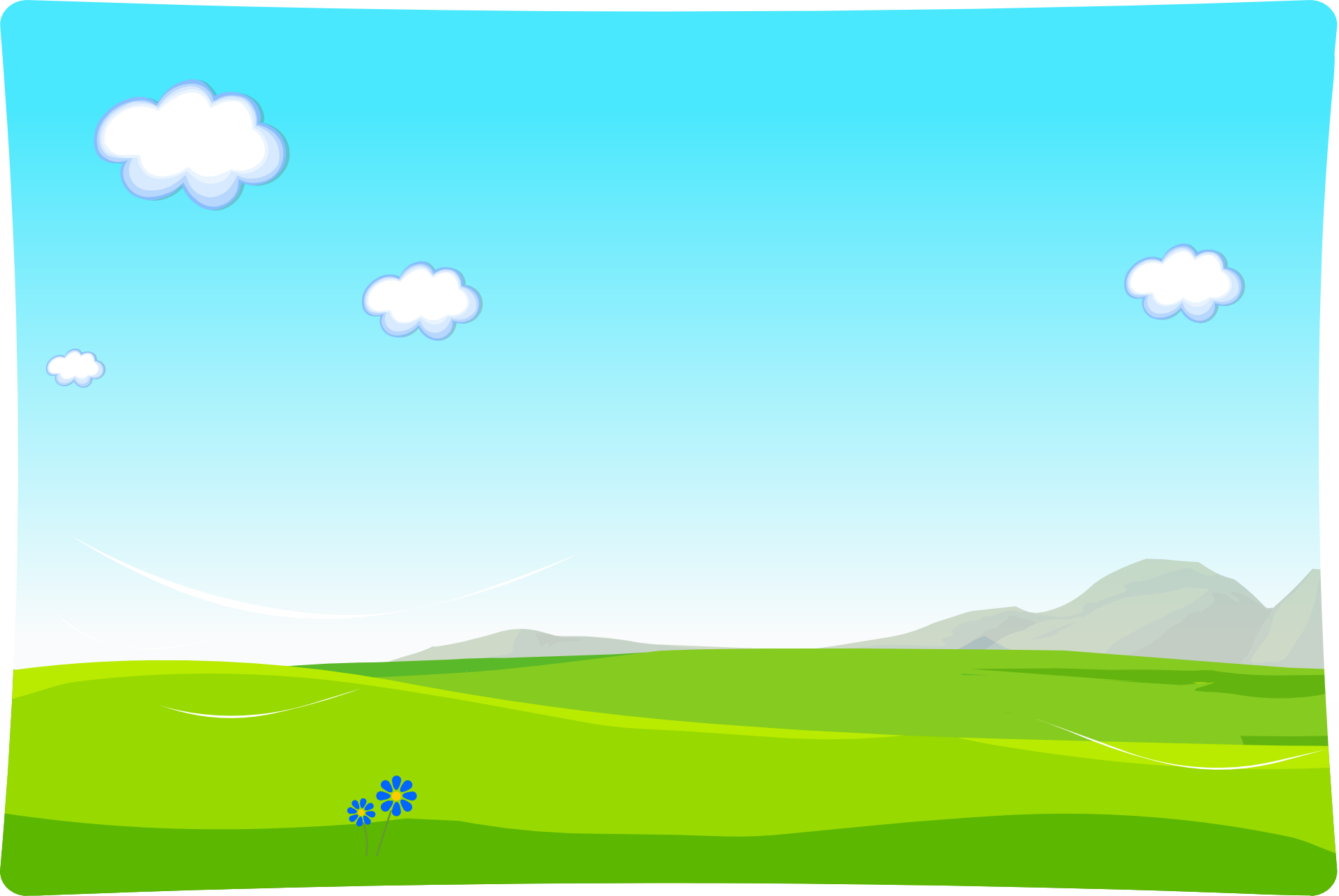 Wiosną na łące bardzo dużo się dzieje…
Pośród traw i kwiatów skaczą koniki polne i żabki…
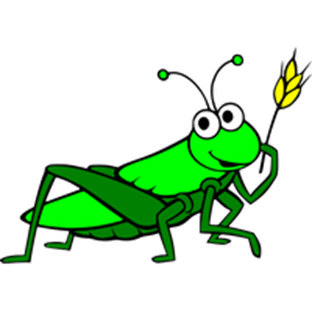 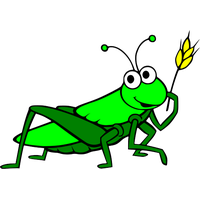 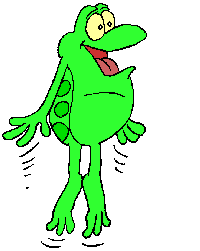 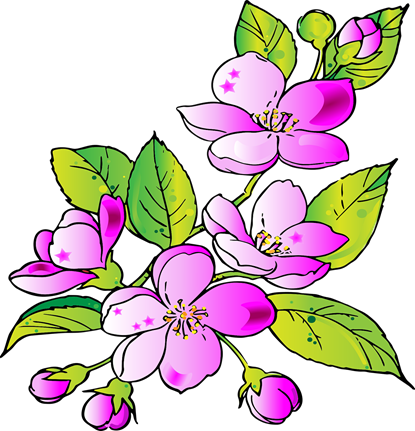 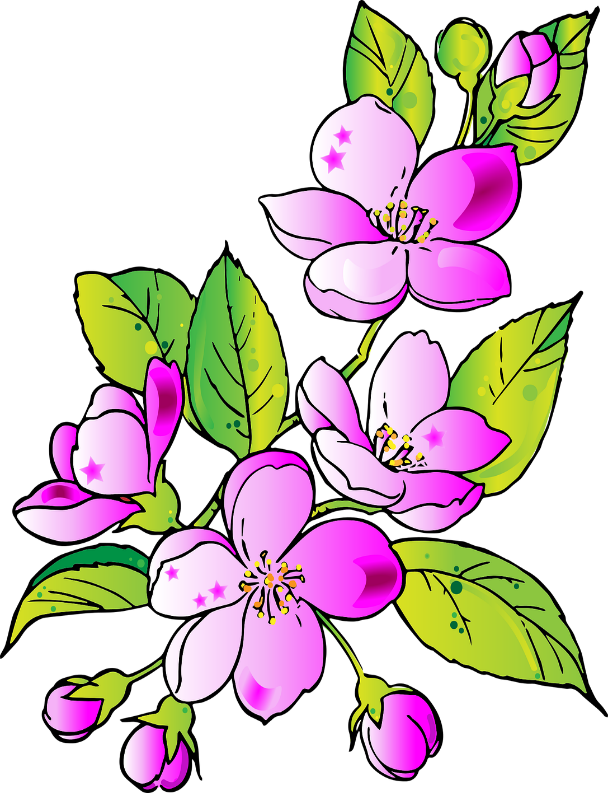 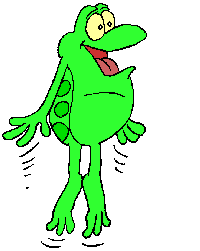 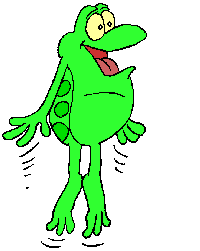 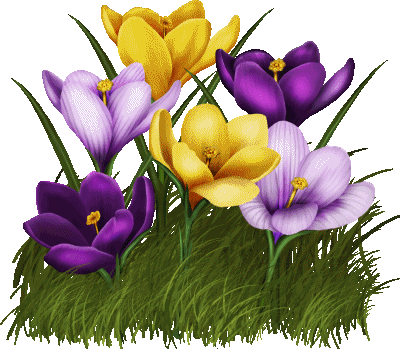 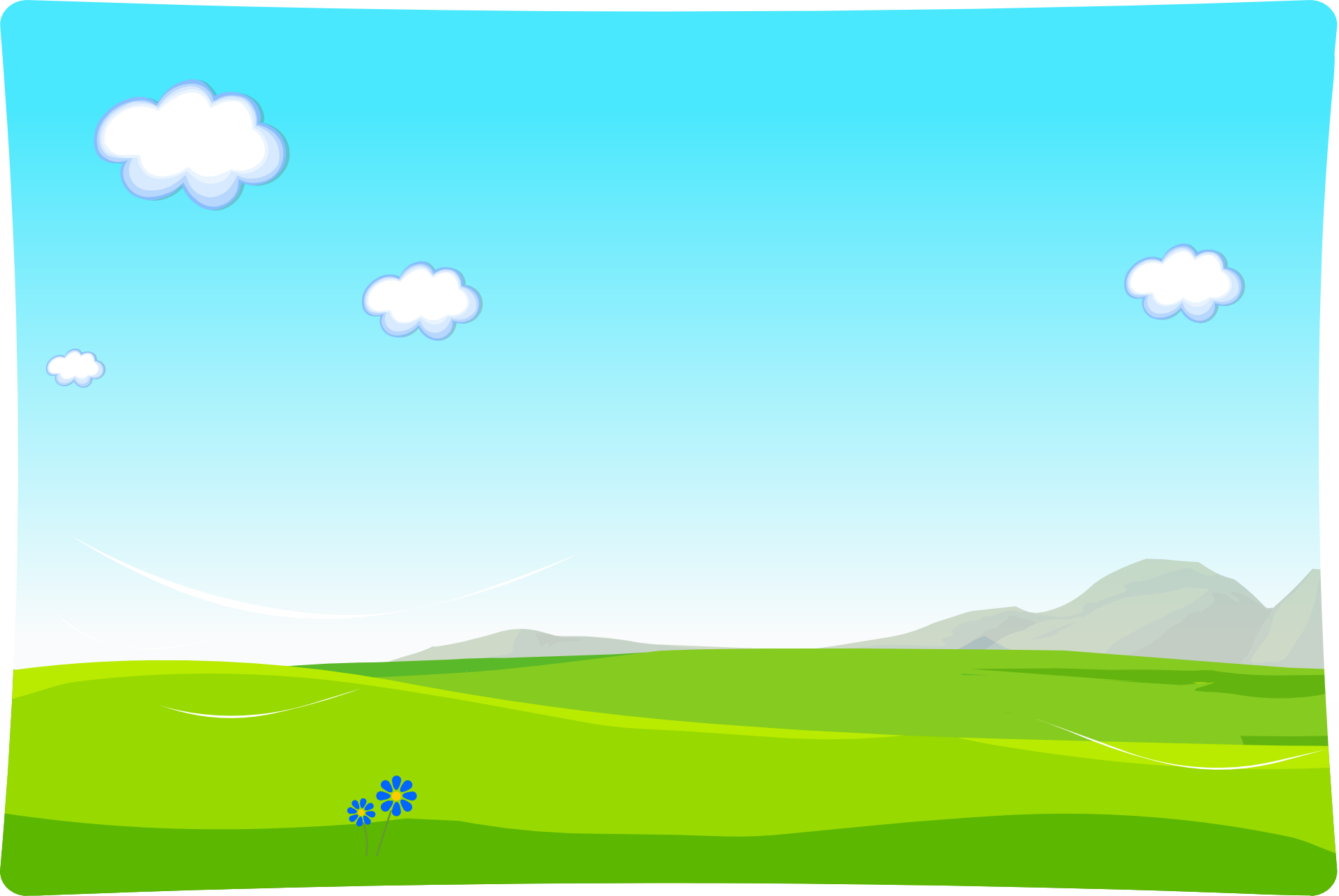 …nad łąką latają trzmiele…
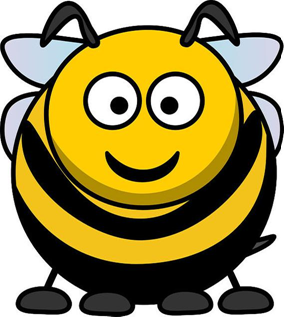 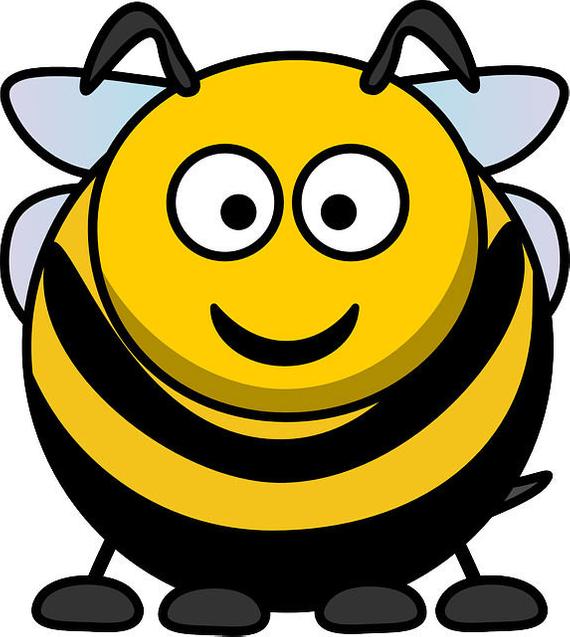 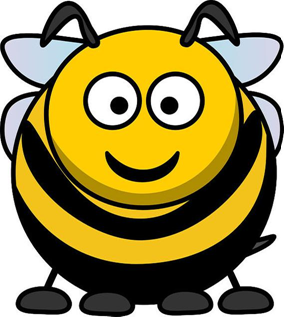 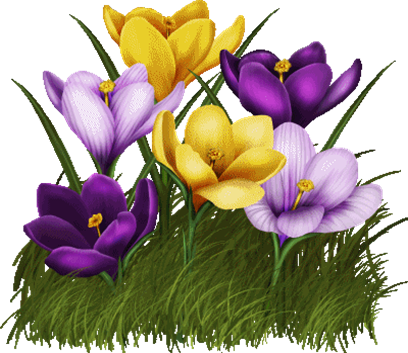 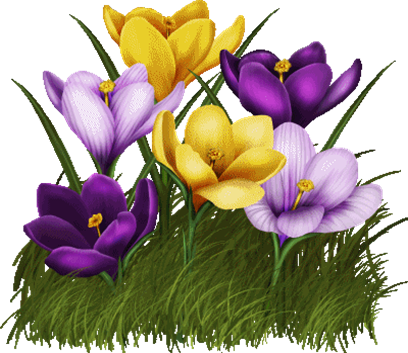 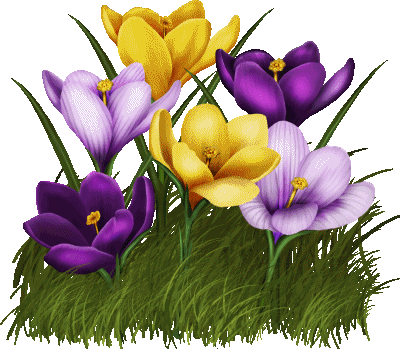 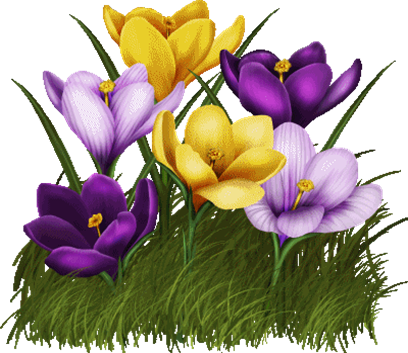 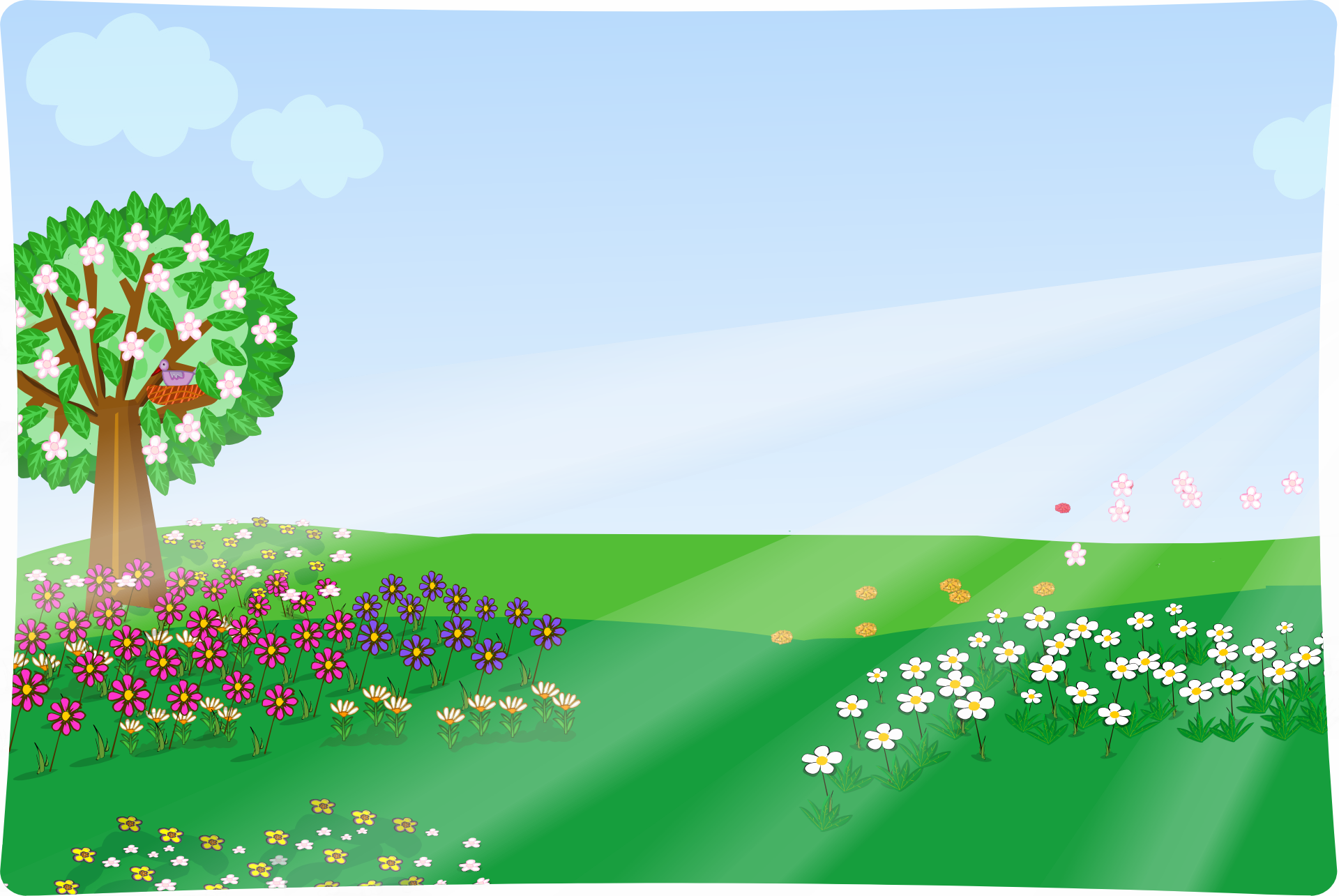 …ważki…
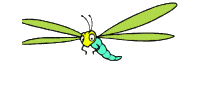 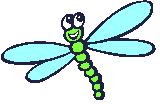 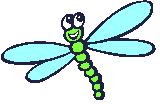 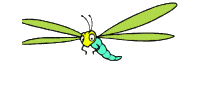 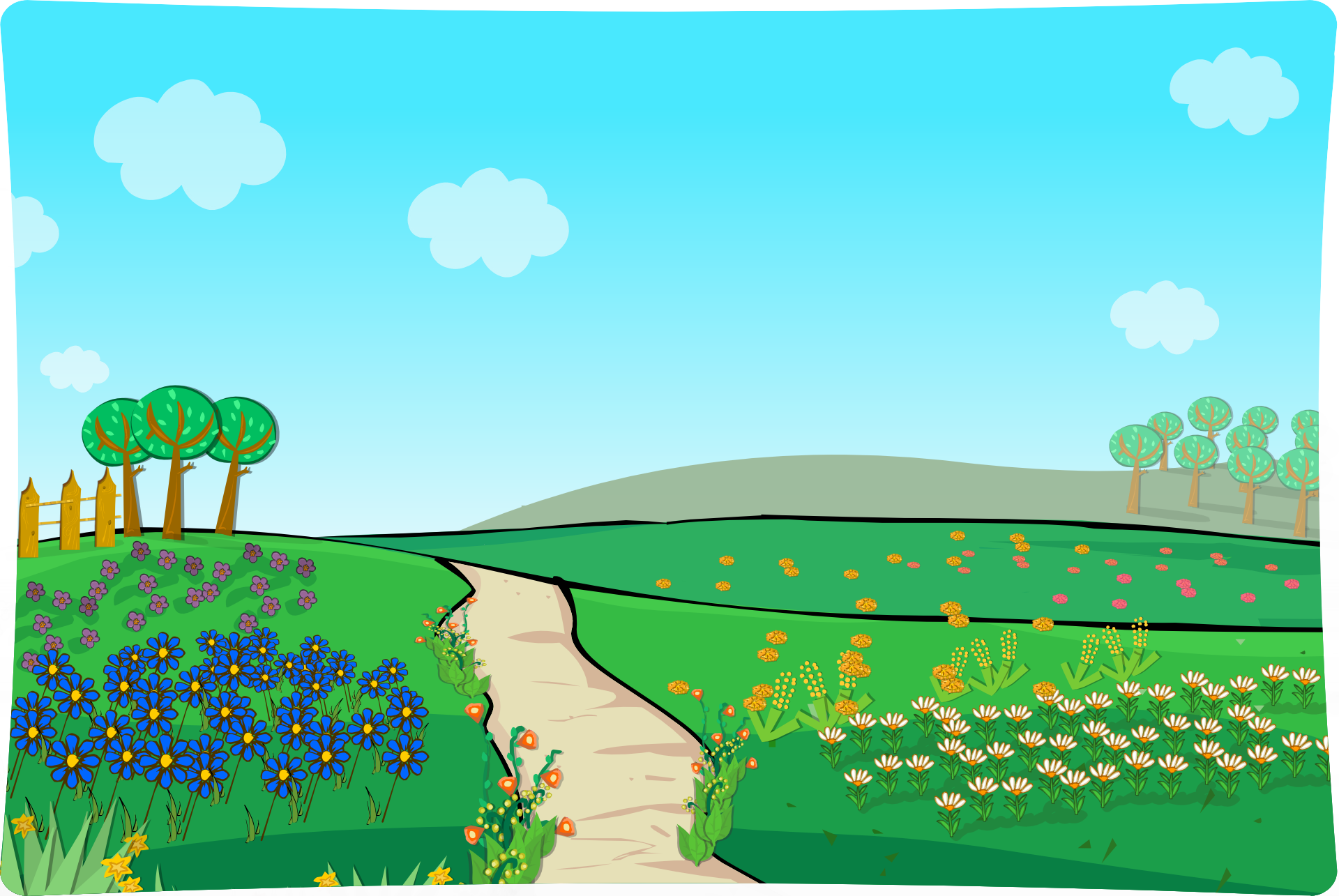 …pszczoły i motyle…
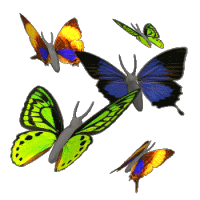 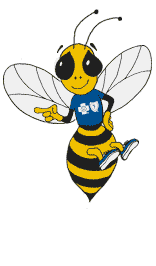 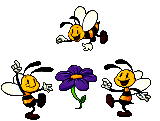 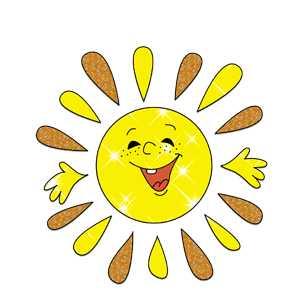 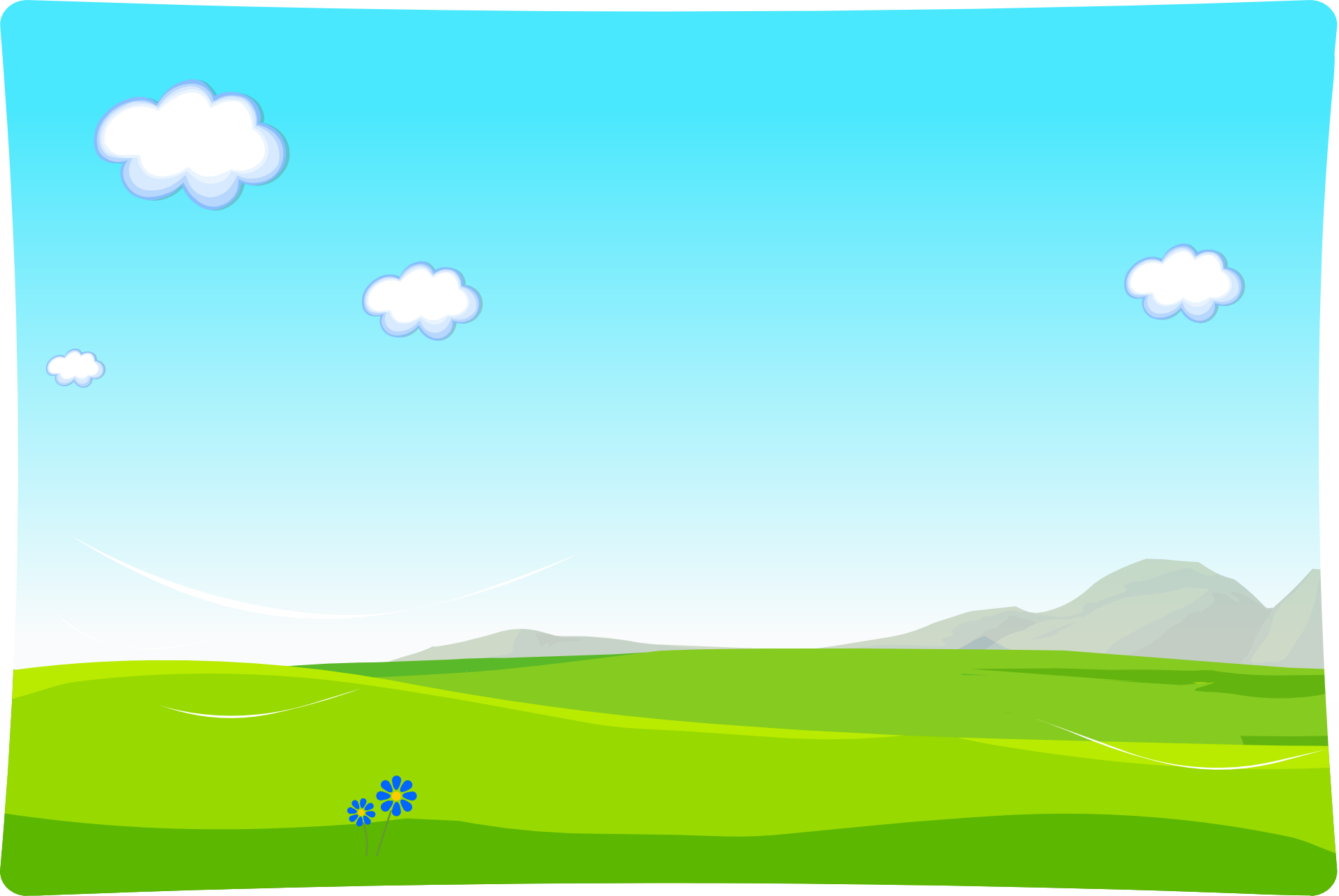 …ile tu żuczków i biedronek…
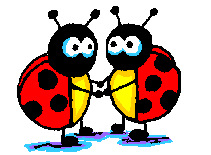 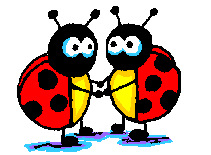 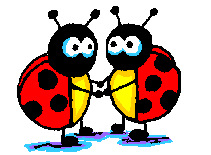 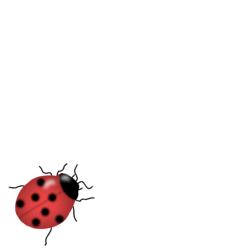 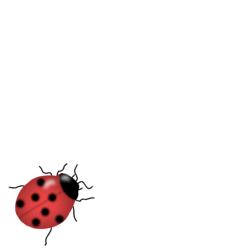 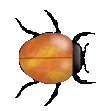 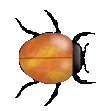 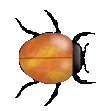 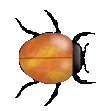 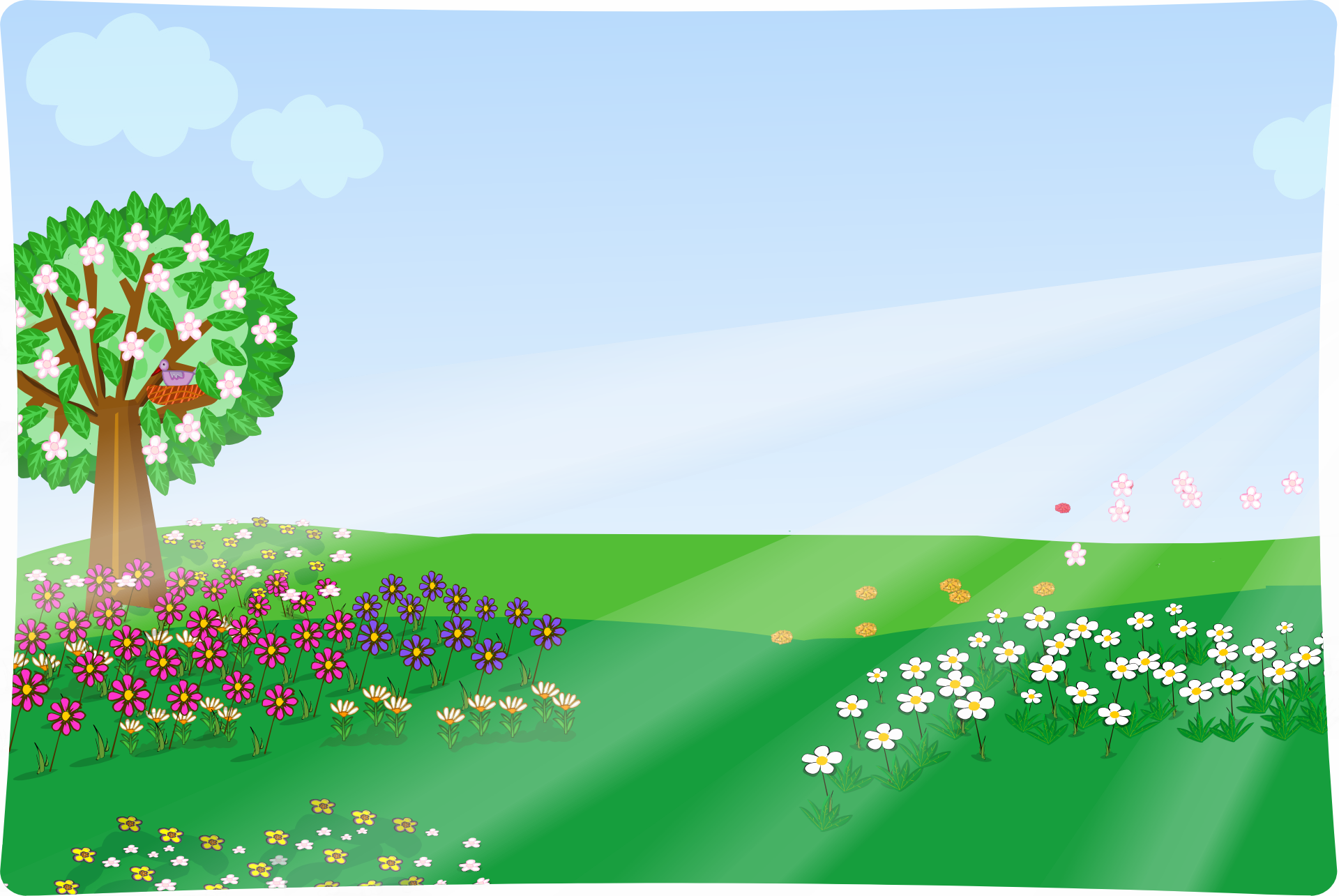 …są też polne myszki, ślimaki i kret…
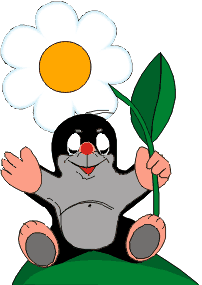 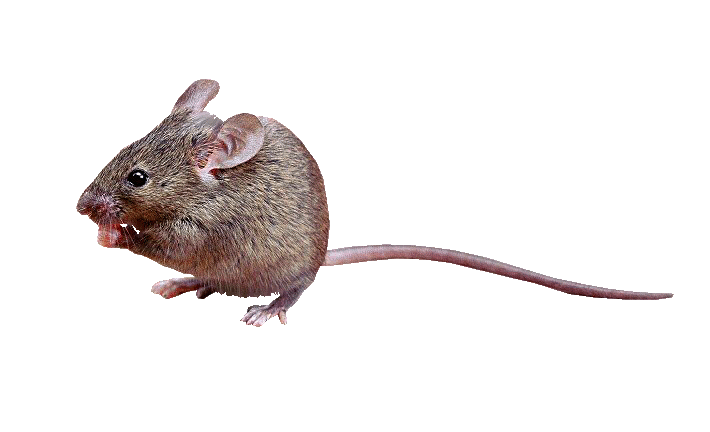 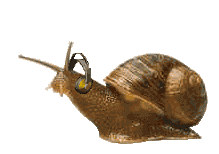 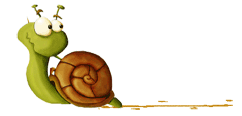 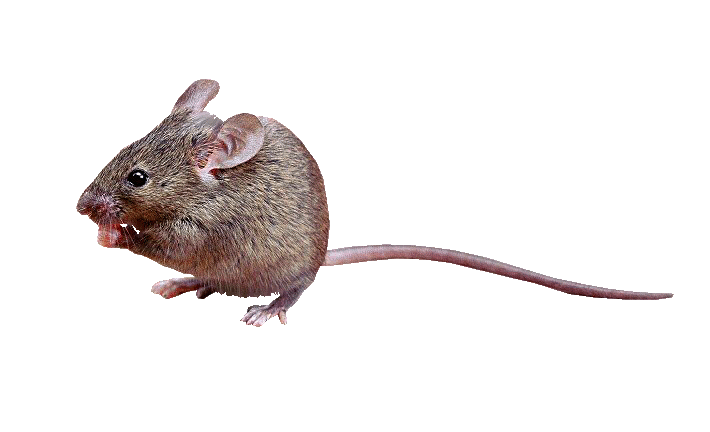 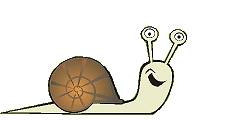 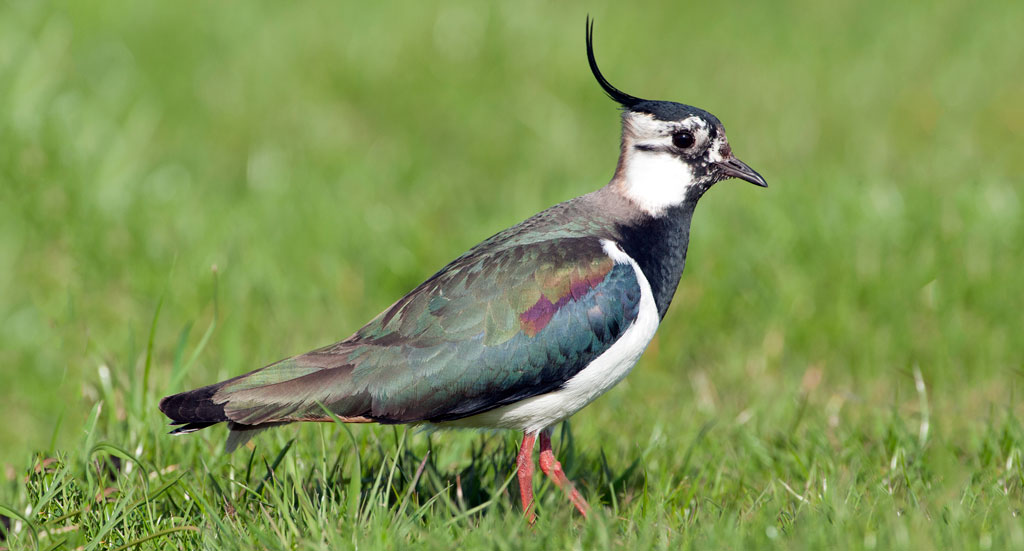 …na łące swoje gniazdo zakłada ptak – czajka…
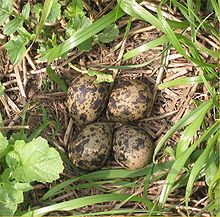 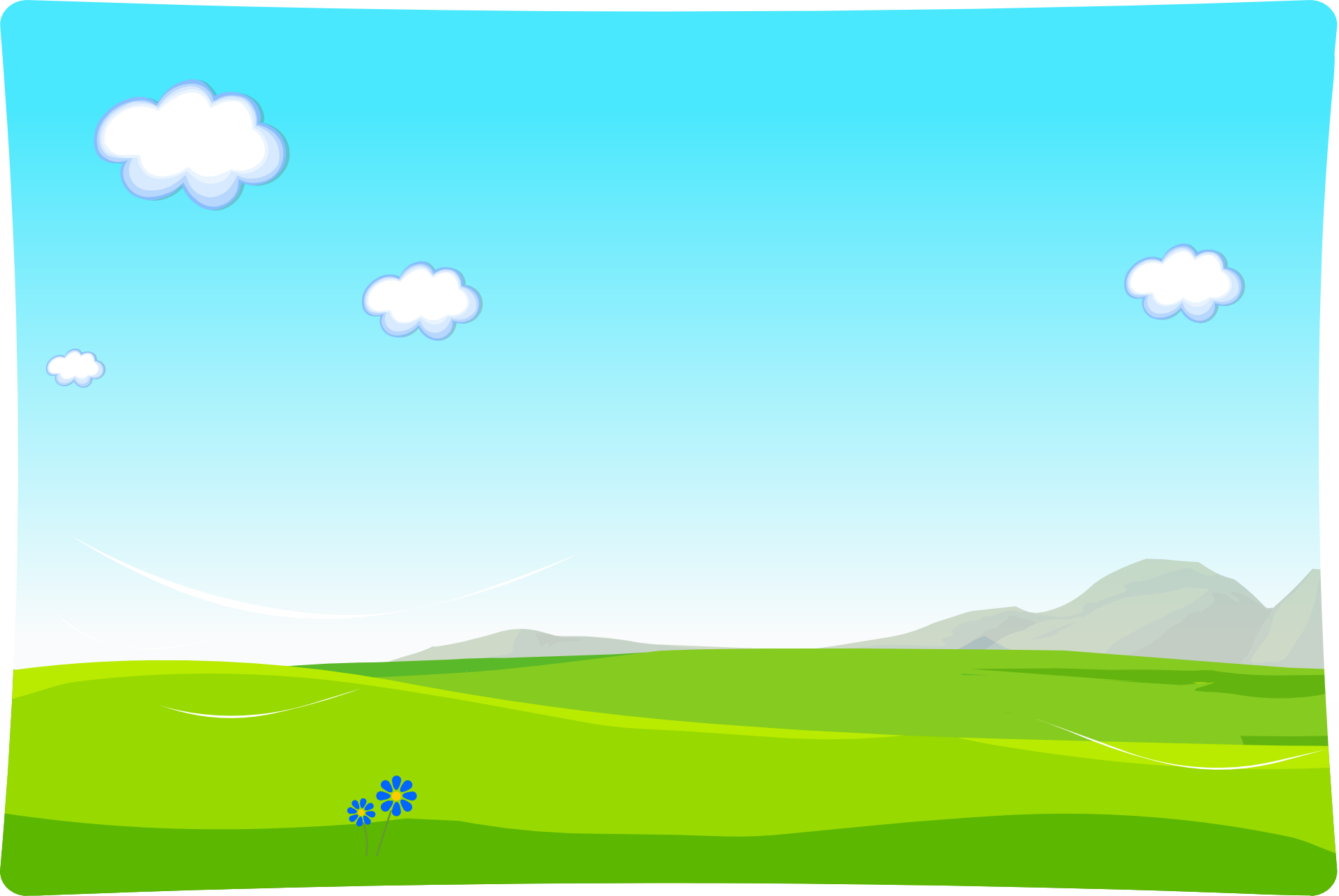 …od czasu do czasu na łące pojawiają się też bociany…
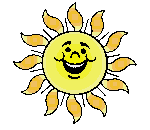 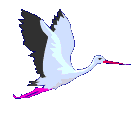 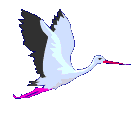 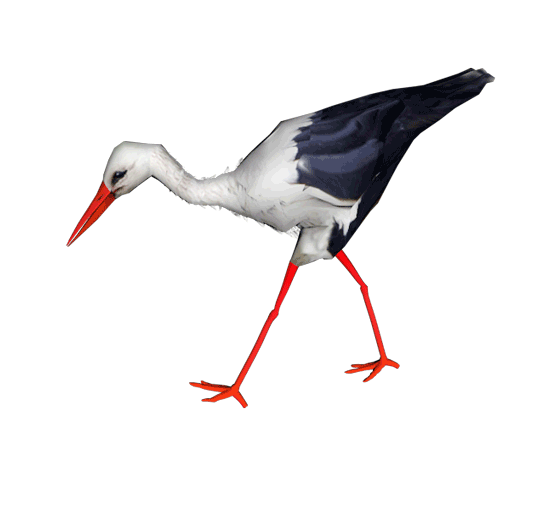 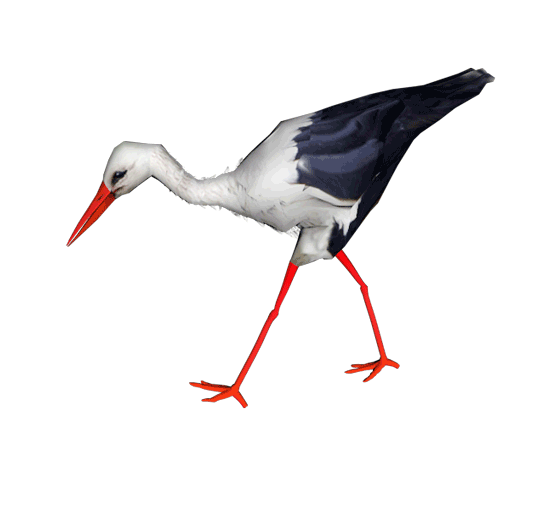 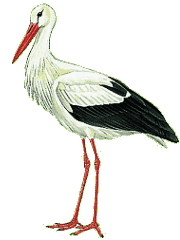 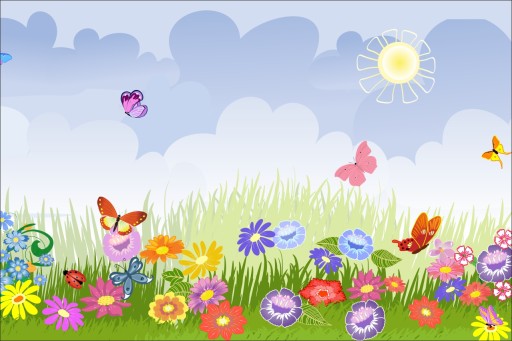 Wiosną na łące jest gwarno, kolorowo i wesoło.
Czy pamiętasz jakie owady, zwierzęta i ptaki można spotkać na łące..?
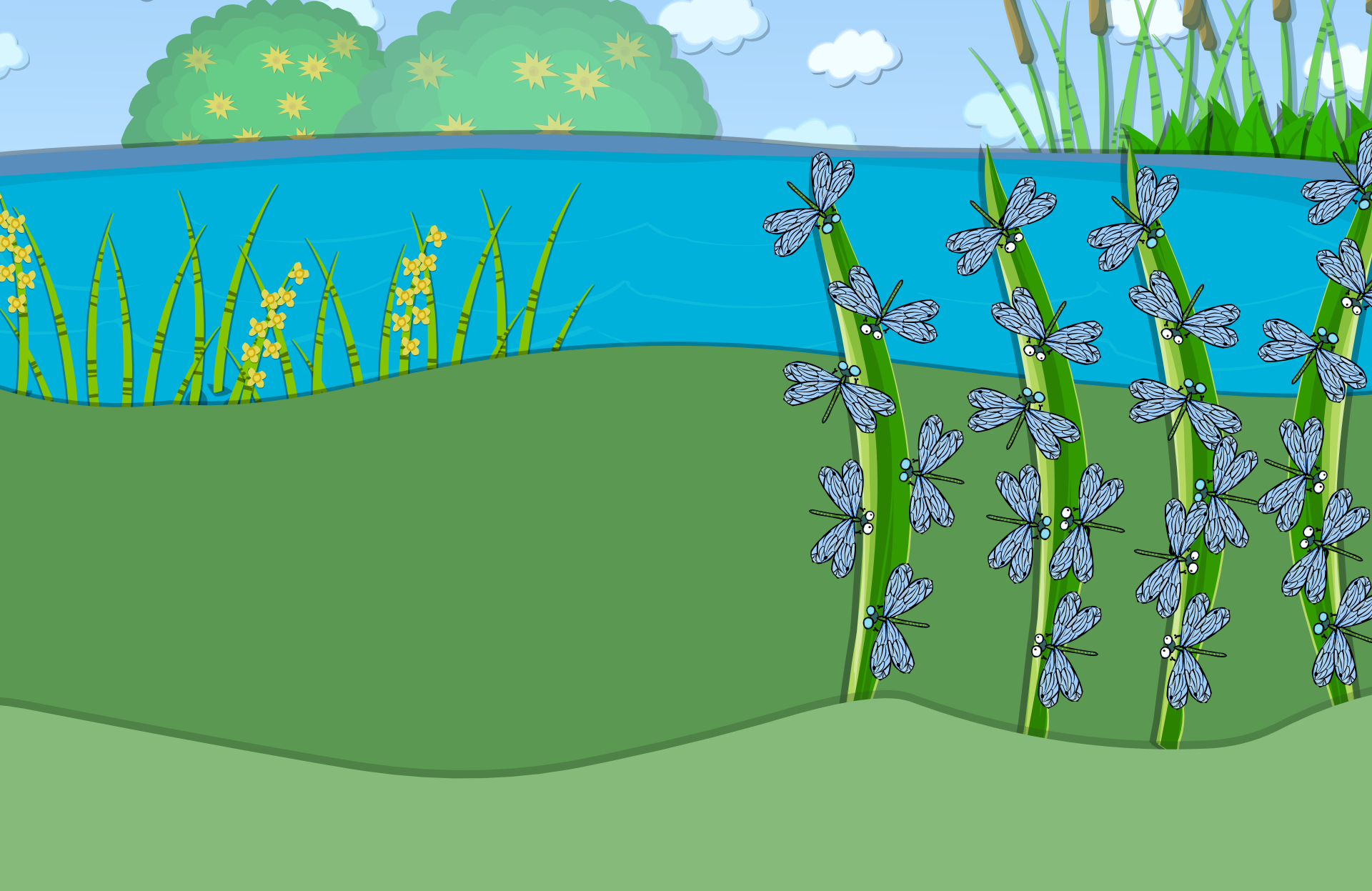 A teraz zadania dla Ciebie:
- policz ile jest ważek na jednej gałązce…?
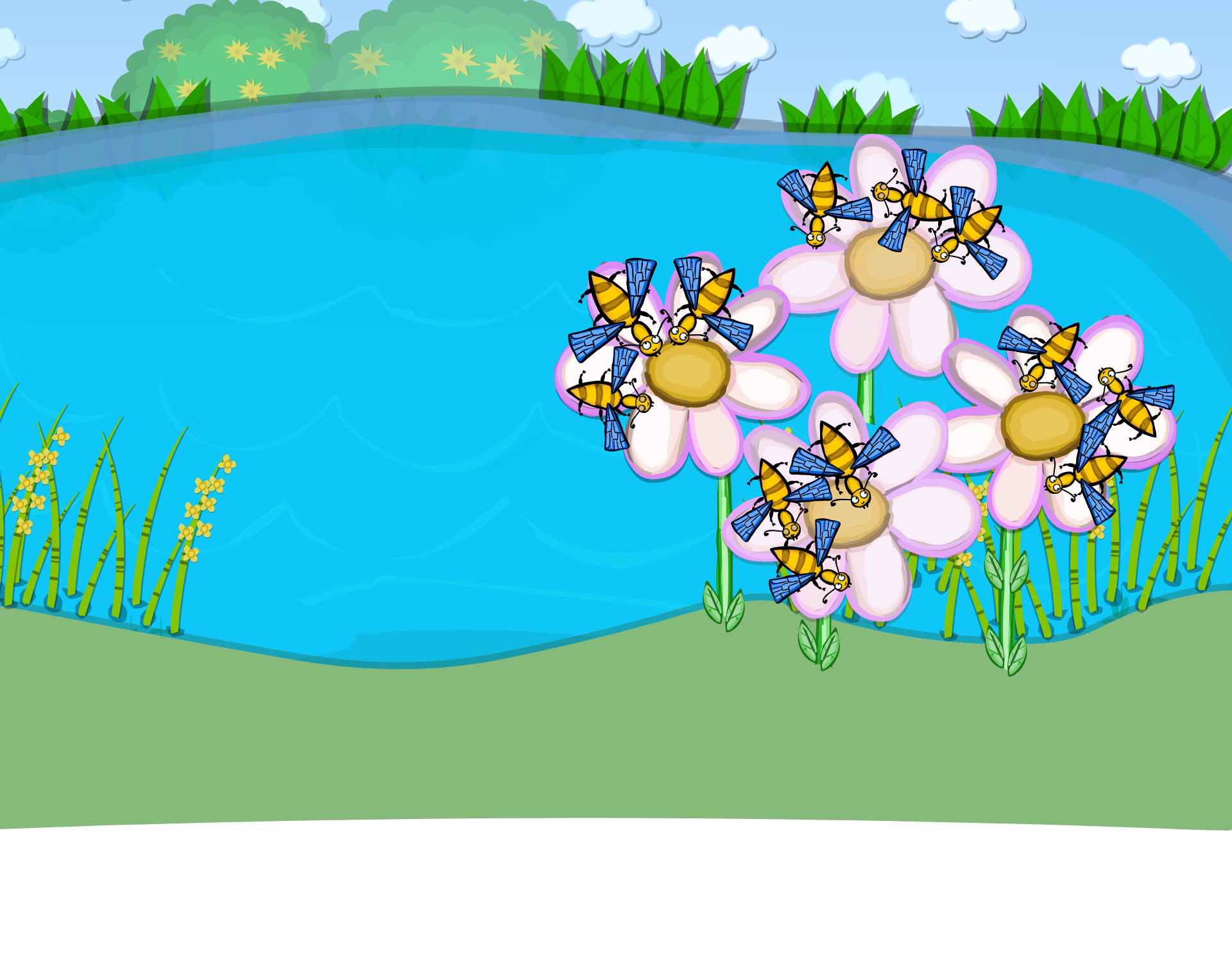 - ile pszczółek siedzi na jednym kwiatku..?
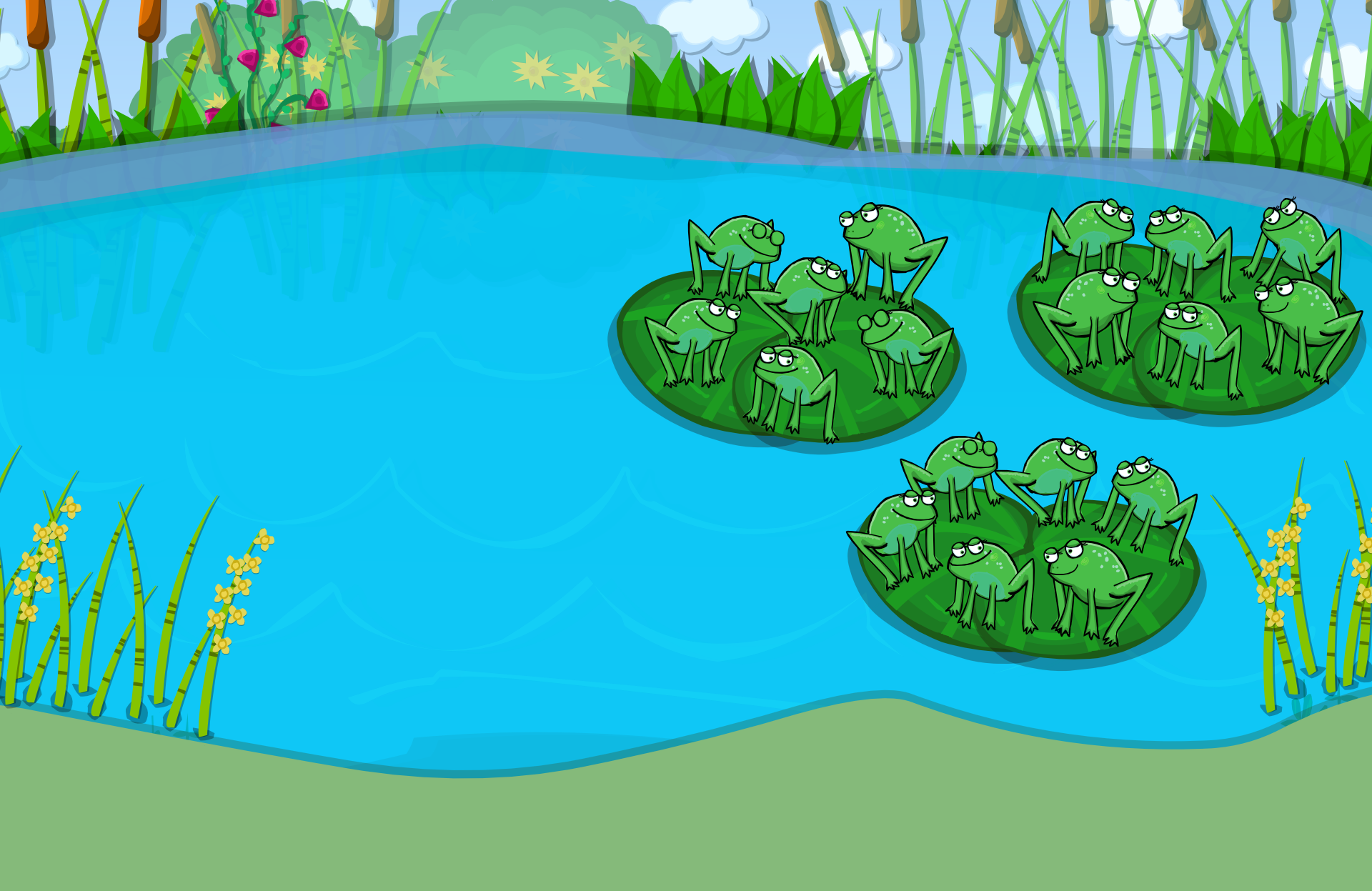 - ile żabek siedzi na jednym liściu..?
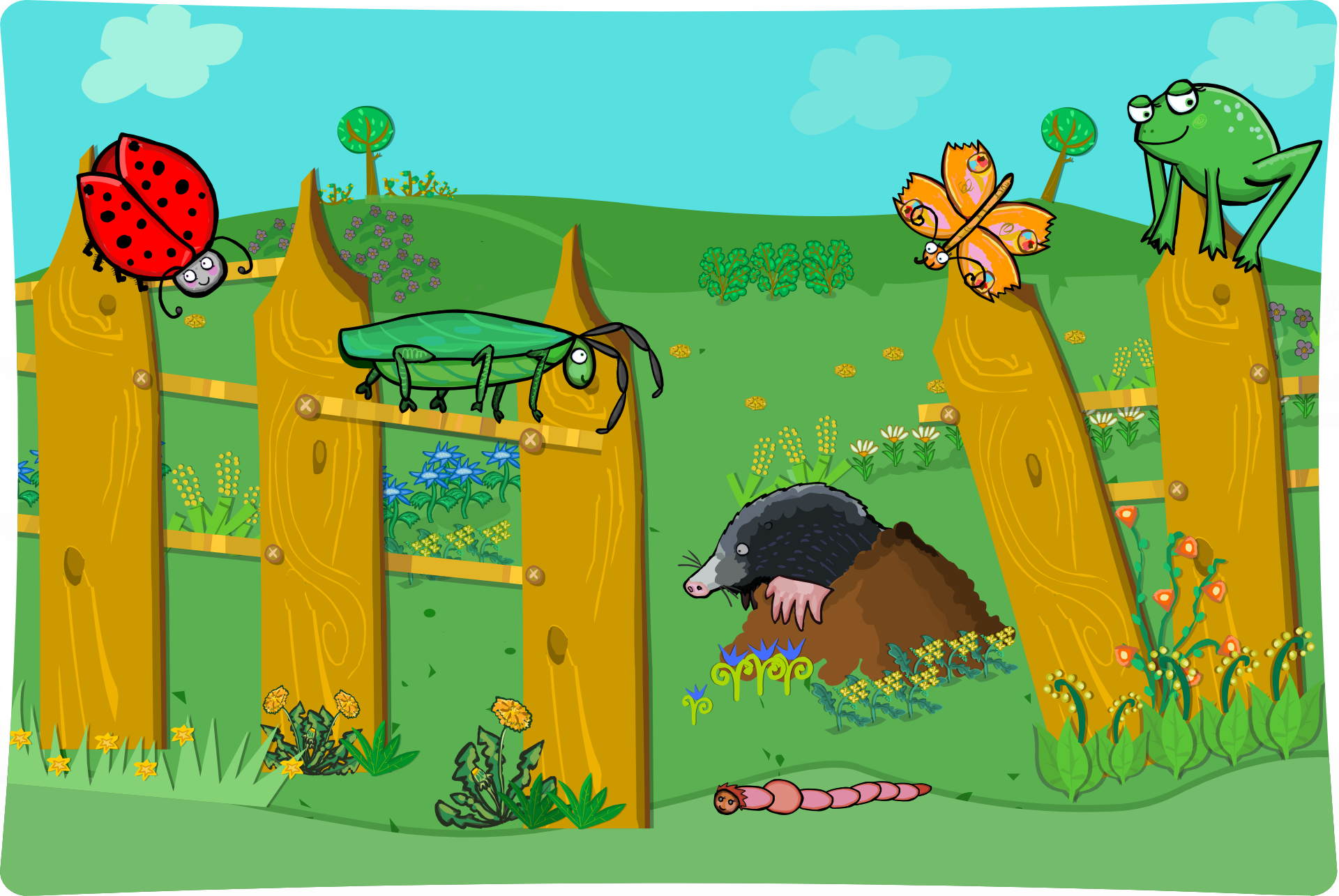 Nazwij zwierzątka i owady które tu widzisz…
BRAWO !!!